移动电子商务认知
学习目标
知识目标
素质目标
能力目标
1.了解移动商务的概念、特征；2.理解移动商务与传统商务的区别
具有较强的系统分析问题、解决问题能力及实践操作能力
能分析终端是如何影响消费者移动购买决策的
情境导入
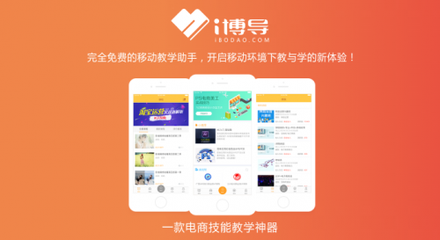 情境导入
一、情境概述
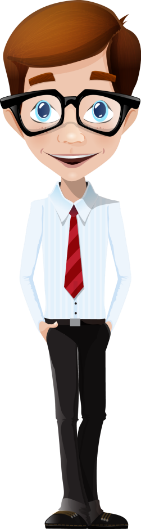 小明毕业后进入一家企业从事移动运营推广工作，他发现，如今有越来越多的人使用手机上网，人们只要轻触手机屏幕就能了解到自己关心的信息。看到移动电子商务的前景，可是周磊并不了解移动电子商务，因此他决定先从移动电子商务基础知识开始学习。
情境导入
二、情境分析
在学习移动电子商务前，了解移动电子商务的基本知识是非常重要的，首先必须了解清楚下面几个问题：
1. 移动电子商务的出现主要表现在哪些方面？
2.移动电子商务的特点是什么？与传统电子商务相比有什么优势？
3.移动电子商务都有哪些具体的分类？
4.目前移动电子商务的发展现状是什么？未来又会怎么样？
了解移动电子商务
当你在商场看到一款喜欢的商品，通过手机查询比价，然后在价格优惠、物流快速的电商平台下单购买，或许等你逛街回家时快递已经在楼下等候。这样的场景曾经是天方夜谭，如今却已非常普遍。在移动互联网时代，人们的生活再次被颠覆，一切都变得简单、快速、便捷。
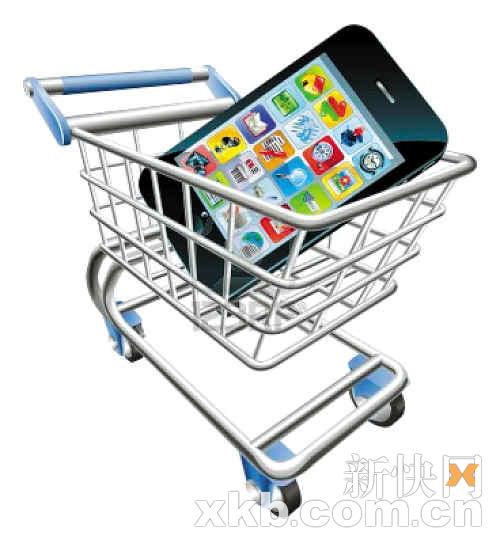 [Speaker Notes: 备注：配图为示意，来源于网络，内容不限，用格式刷刷一下图片格式。]
了解移动电子商务
全新的购物体验
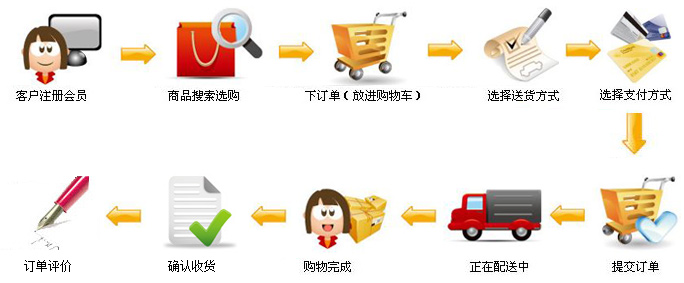 [Speaker Notes: 备注：配图为示意，来源于网络，内容不限，用格式刷刷一下图片格式。]
了解移动电子商务
中国移动支付比例世界领先，2017年移动支付规模为美国百倍。移动互联网的普及，以及网络购物的高渗透率，成为中国移动支付发展的基础和强大助推力。
二维码仍将长期占据移动支付市场主导，随着科技的进步，NFC技术、生物识别技术等逐渐应用，前景广阔。
截至 2018 年 12 月，我国网民规模达 8.29 亿，普及率达 59.6%，较 2017 年底提升 3.8个百分点，全年新增网民 5653 万。我国手机网民规模达 8.17 亿，网民通过手机接入互联网的比例高达 98.6%，全年新增手机网民 6433 万。2018 年，互联网覆盖范围进一步扩大，贫困地区网络基础设施“最后一公里”逐步打通，“数字鸿沟”加快弥合；移动流量资费大幅下降，跨省“漫游”成为历史，居民入网门槛进一步降低，信息交流效率得到提升。
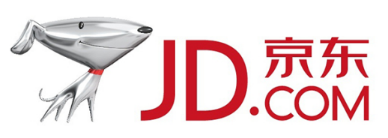 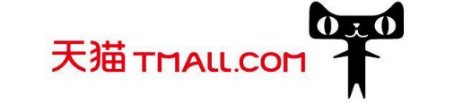 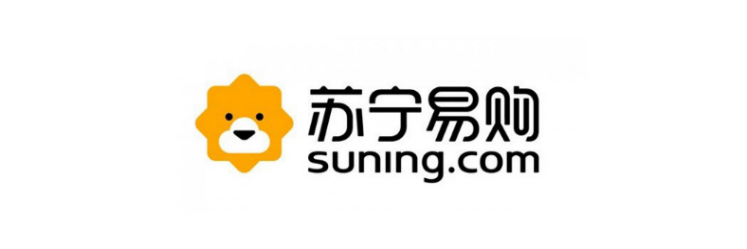 移动商务正成为当前电子商务发展的新空间。
数据来源：CNNIC召开第43次 《中国互联网络发展状况统计报告》
[Speaker Notes: 备注：配图为示意，来源于网络，内容不限，用格式刷刷一下图片格式。]
了解移动电子商务
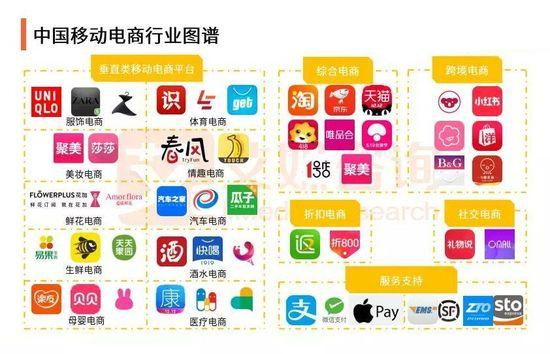 [Speaker Notes: 备注：配图为示意，来源于网络，内容不限，用格式刷刷一下图片格式。]
了解移动电子商务
在移动互联网快速的发展今天，移动商务已经融入到生活中的方方面面，
通过各类手机APP能解决衣食住行的问题。
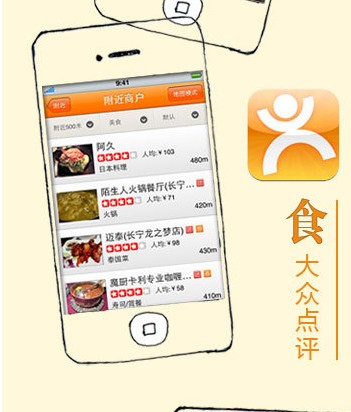 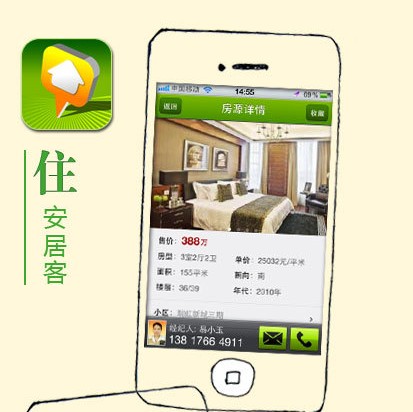 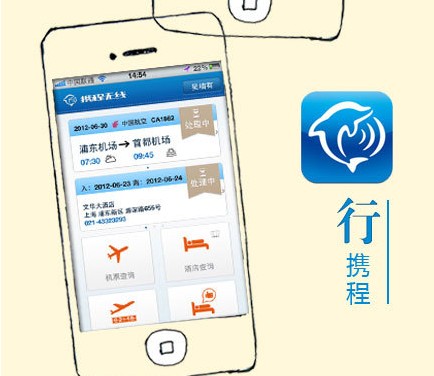 了解移动电子商务
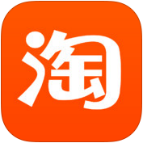 手机淘宝
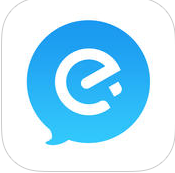 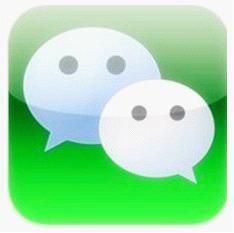 饿了么
微信
常用的
手机APP
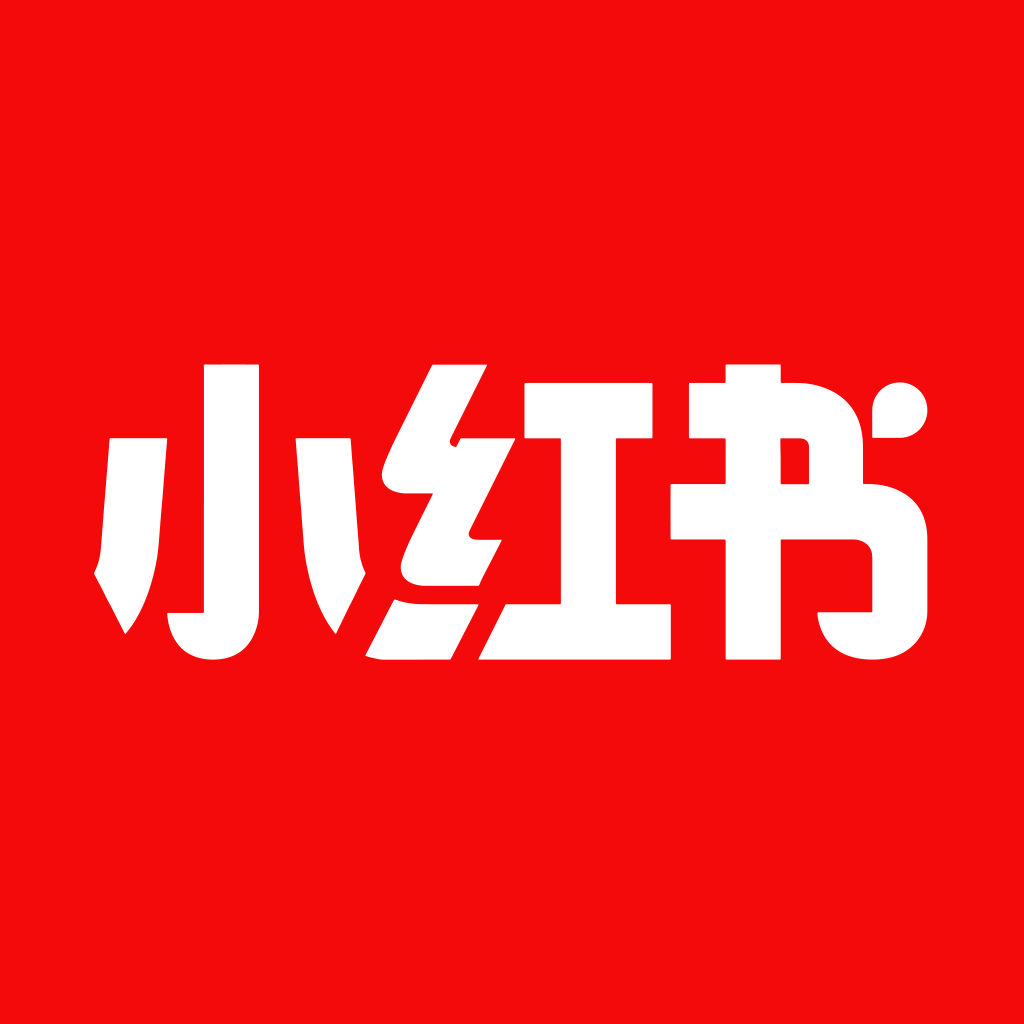 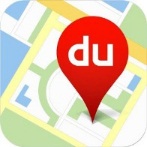 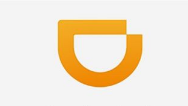 其他
百度地图
滴滴出行
了解移动电子商务
随时随地想买就买——手机淘宝
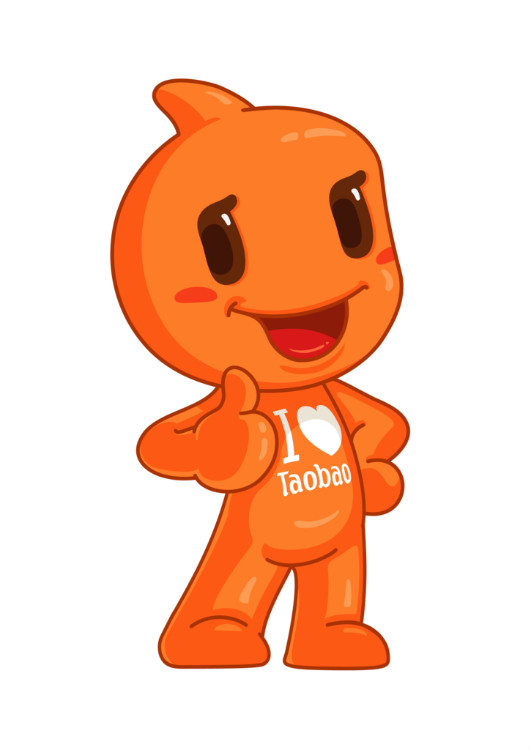 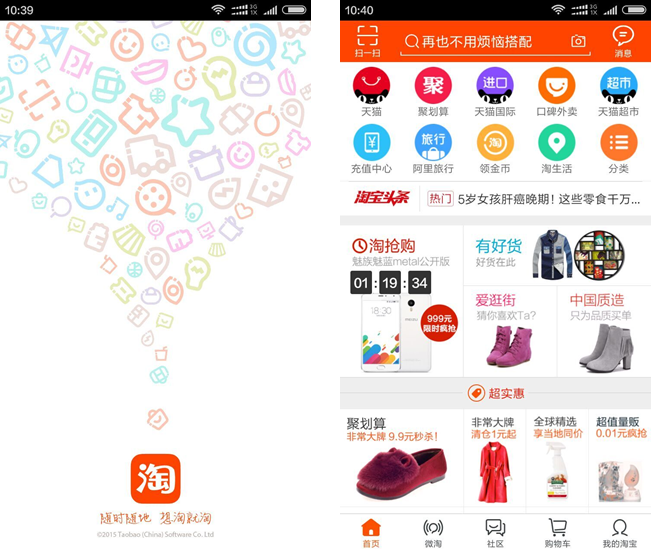 了解移动电子商务
民以食为天——饿了么
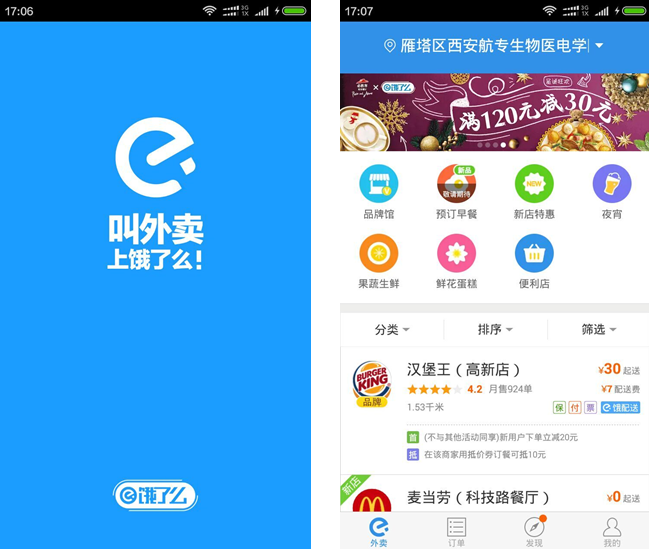 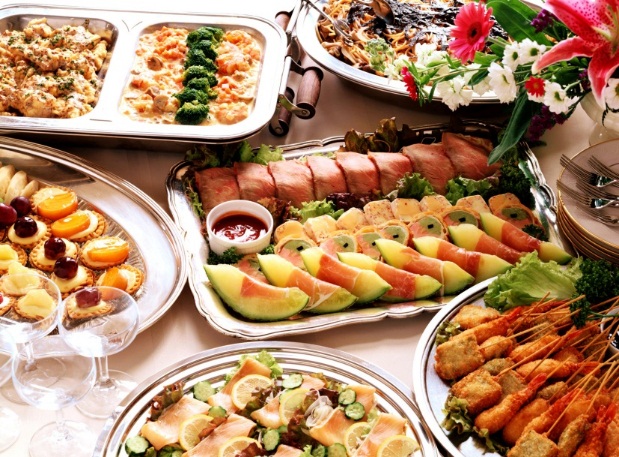 了解移动电子商务
打车不再烦——滴滴出行
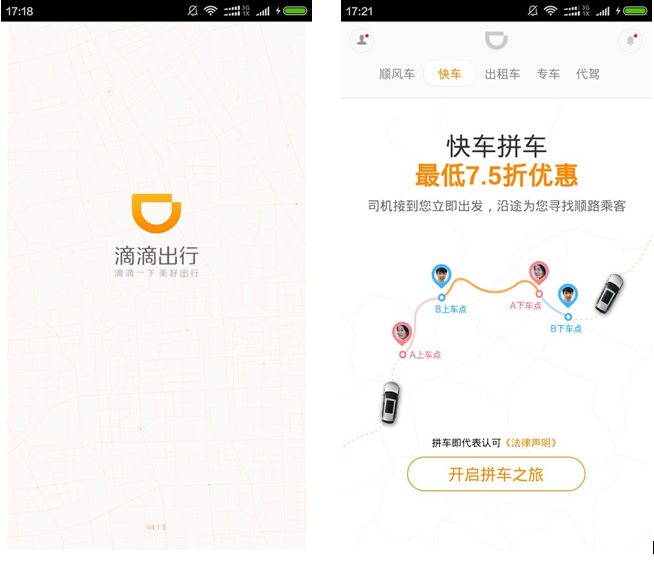 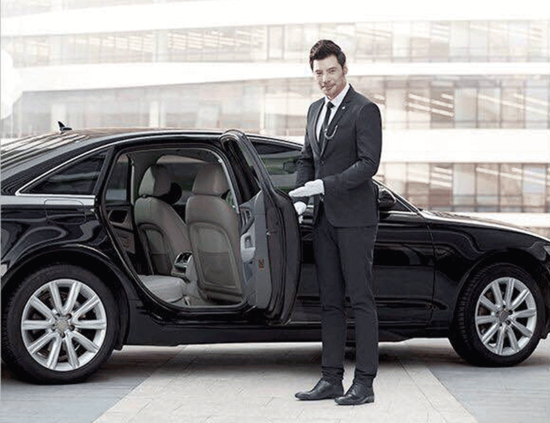 了解移动电子商务
社交聊天神器——微信
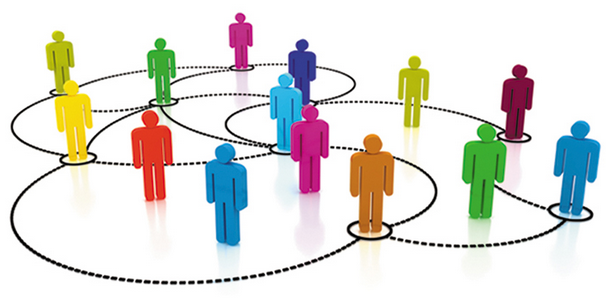 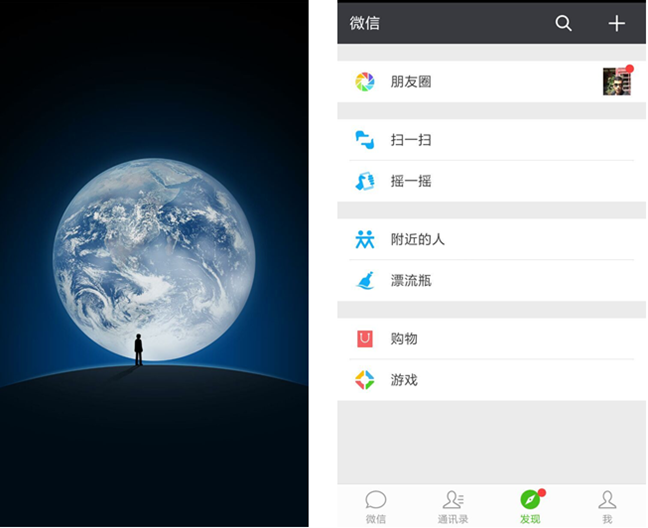 了解移动电子商务
出行指南必不可少——百度地图
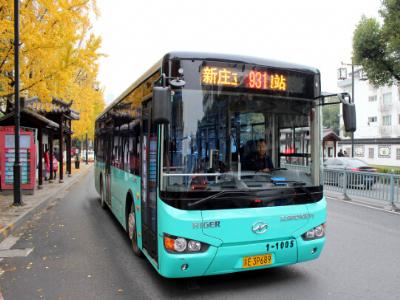 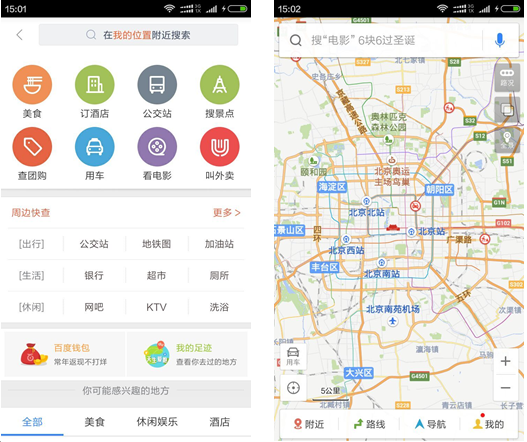 移动电子商务功能及优势
随着4G的普及，手机终端功能的提升，以及相关政府部门的高度重视，促进这一产业的高速发展，移动商务业务范围也逐渐扩大，它涵盖了金融、信息、娱乐、旅游和个人信息管理等领域。其主要功能包括：
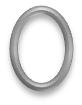 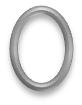 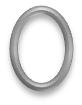 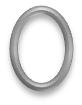 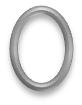 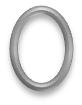 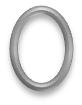 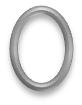 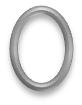 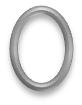 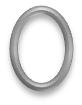 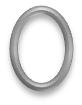 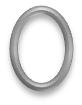 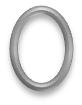 信息推送与分享
银行业务
Your text here
网上比价
交易
订票
娱乐
购物
移动电子商务功能及优势
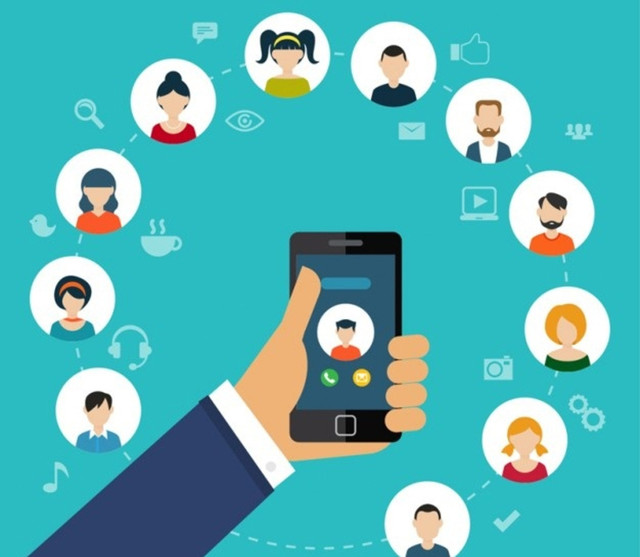 多元的娱乐方式
移动电子商务功能及优势
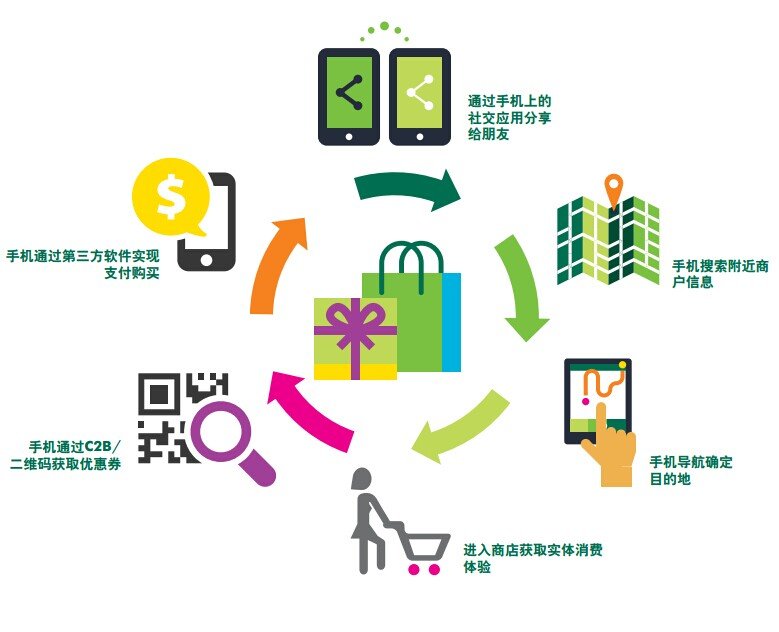 移动O2O生活场景
移动电子商务功能及优势
[Speaker Notes: 备注：配图为示意，来源于网络，内容不限，用格式刷刷一下图片格式。]
移动电子商务传统电子商务的区别
[Speaker Notes: 备注：配图为示意，来源于网络，内容不限，用格式刷刷一下图片格式。]
课后实训-更多初、中、高级
统一图片大小
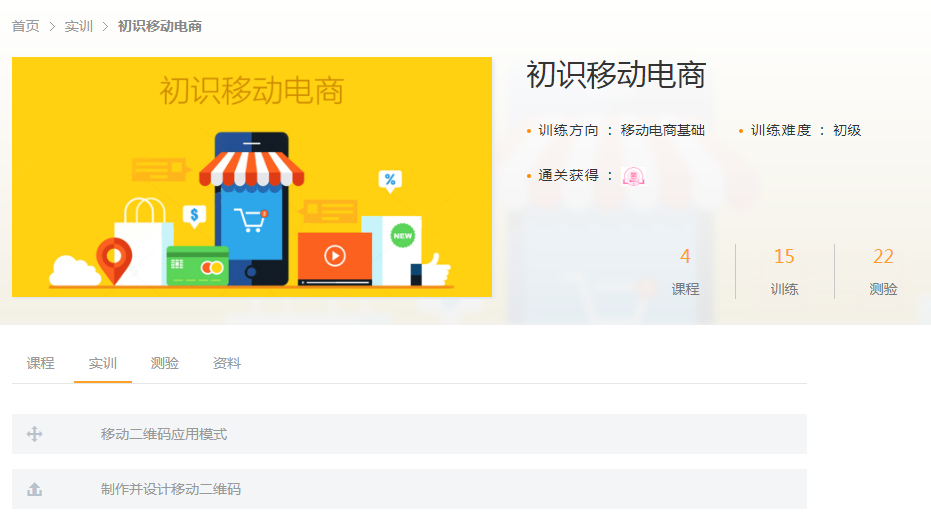 （您可安排学生，通过学生账号可直接使用）
链接：http://www.ibodao.com/User/Train/train/type/task/id/157.html
如任务为上传类。学生提交后需邀请教师进行点评